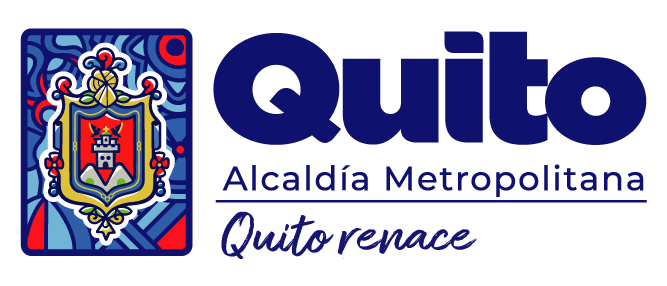 I   N   F   O   R   M   E   S
T É C N I C O   Y   J U R Í D I C O
PROYECTO DE ORDENANANZA
DEL FOMENTO DEL COMERCIO JUSTO Y CONSUMO RESPONSABLE
EN EL DISTRITO METROPOLITANO DE QUITO
COMISION DE DESARROLLO
ECONOMICO, COMPETITIVIDAD, PRODUCTIVIDAD
Y ECONOMIA POPULAR Y SOLIDARIA
QUITO JUSTO Y SOSTENIBLE
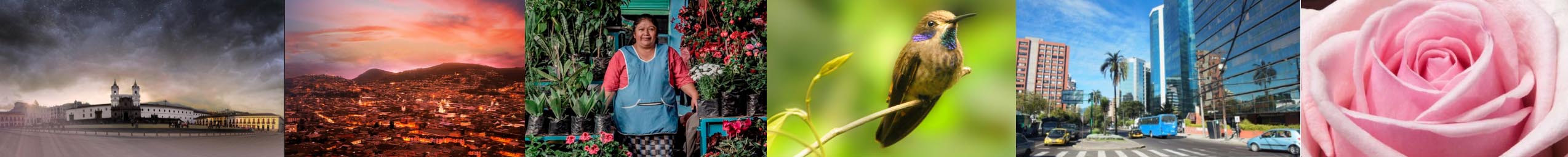 INDICE
Antecedentes de los informes
Informe técnico
Informe jurídico
COMISION DE DESARROLLO
ECONOMICO, COMPETITIVIDAD, PRODUCTIVIDAD
Y ECONOMIA POPULAR Y SOLIDARIA
Conclusiones
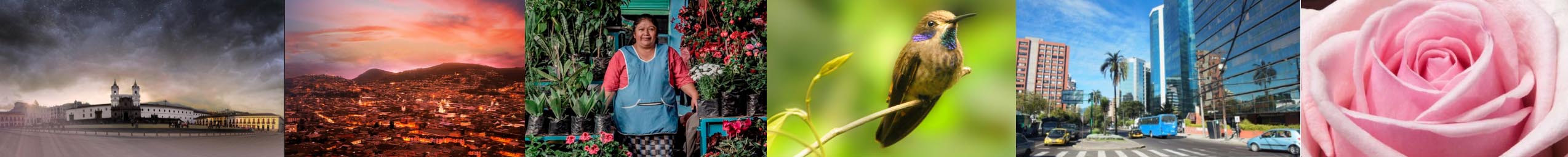 ANTECEDENTES
Solicitud de informes técnico y jurídico
Comisión de Desarrollo Económico
Sesión ordinaria No. 008
1
Informe técnico
Proyecto de ordenanza fomento del comercio justo y consumo responsable
Memorando Nro. CPEQ-2023-0933-O  de 25 de septiembre  de 2023
2
COMISION DE DESARROLLO
ECONOMICO, COMPETITIVIDAD, PRODUCTIVIDAD
Informe jurídico
Proyecto de ordenanza fomento del comercio justo y consumo responsable
Nro. GADDMQ-PM-2023-3267-M  de 22 de septiembre  de 2023
Y ECONOMIA POPULAR Y SOLIDARIA
3
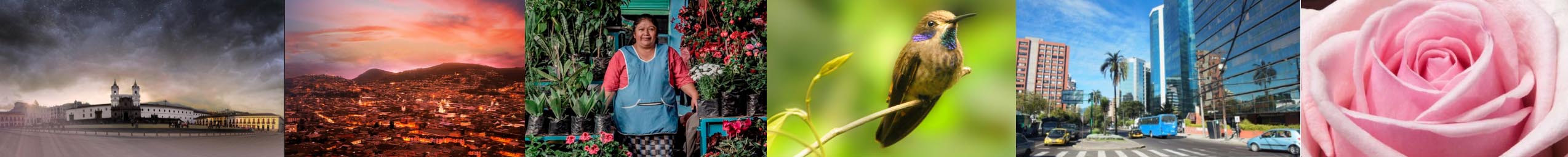 Informe técnico
Art. (…). – Glosario. - Se recomendó modificar el literal n) Economía Solidaria, por la definición de Economía Popular y Solidaria conforme lo establece el art. 1 LOEPS. Se recomendó modificar el concepto del literal o) Empresa Solidaria.

Se recomendó aumentar un Artículo (...) Funciones y Responsabilidades.

Soporte a la ordenanza, en particular, al enfoque de trabajo colaborativo y a los procesos de seguimiento y evaluación.
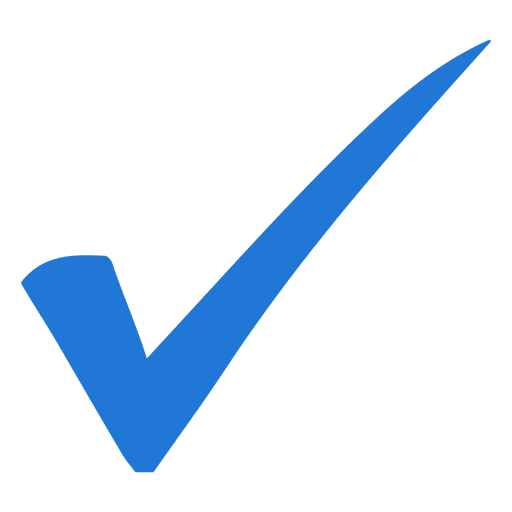 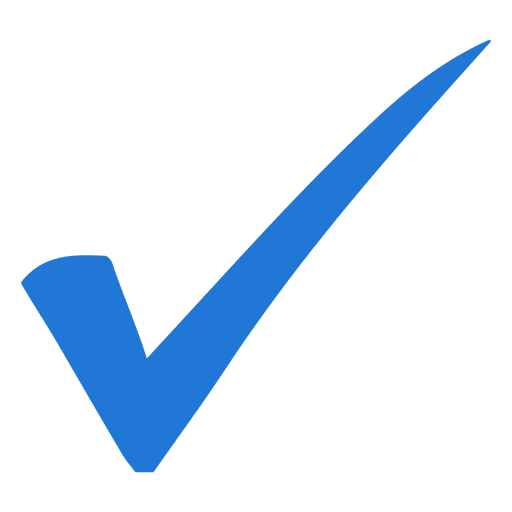 COMISION DE DESARROLLO
ECONOMICO, COMPETITIVIDAD, PRODUCTIVIDAD
Y ECONOMIA POPULAR Y SOLIDARIA
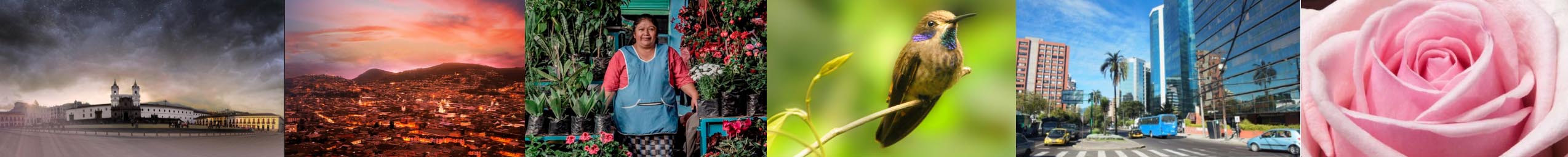 Informe jurídico
Ajustes en considerandos.

Art. (…). – Órgano rector. – Se sugirió revisar la Resolución 030 del 18 de octubre de 2016 (Comité local de Promoción de Comercio Justo) ya que no coincide con la denominación del Comité señalada en el artículo (Comité Metropolitano de Comercio Justo y Consumo Responsable).
En el artículo final se mantiene el nombre “Comité Metropolitano de Comercio Justo y Consumo Responsable” y se elimina el texto “Resolución 030 del 18 de octubre de 2016”.

Se recomendó el siguiente texto como disposición final: “Esta Ordenanza entrará en vigencia a partir de su sanción, sin perjuicio de su publicación en los términos el artículo 324 del Código Orgánico de Organización Territorial, Autonomía y Descentralización.”
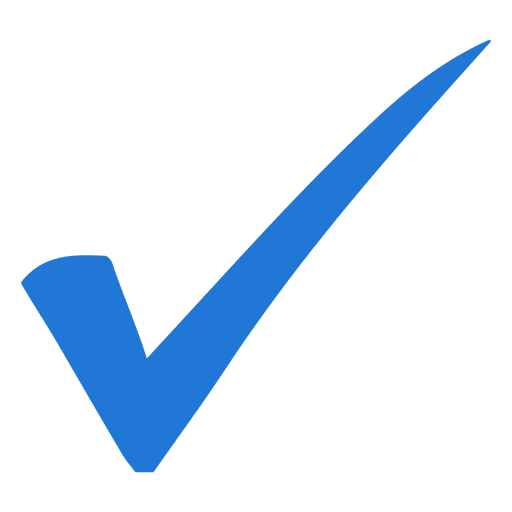 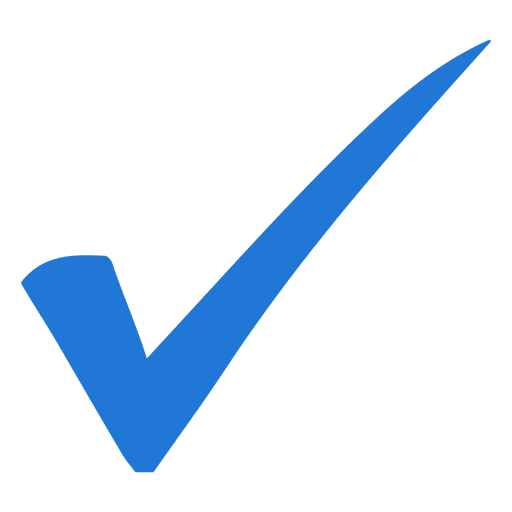 COMISION DE DESARROLLO
ECONOMICO, COMPETITIVIDAD, PRODUCTIVIDAD
Y ECONOMIA POPULAR Y SOLIDARIA
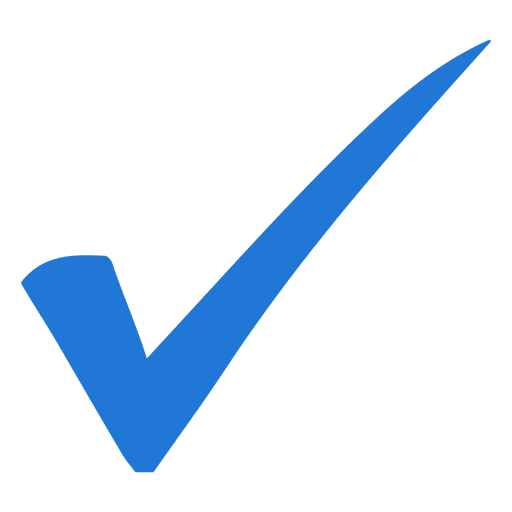 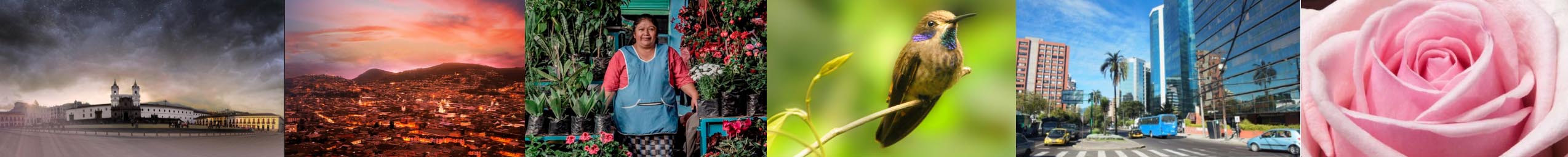 CONCLUSIONES
El proyecto normativo refleja un nivel de apropiación y consenso.
1
2
Existen observaciones de forma que han sido acogidas.
COMISION DE DESARROLLO
ECONOMICO, COMPETITIVIDAD, PRODUCTIVIDAD
Y ECONOMIA POPULAR Y SOLIDARIA
El texto definitivo de la ordenanza ha sido ajustado en función de las observaciones.
3